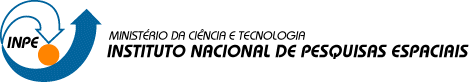 SER 301 – ANÁLISE ESPACIAL DE DADOSGEOGRÁFICOS
ANÁLISE ESPACIAL DO VOTO ECONÔMICO PARA AS ELEIÇÕES PRESIDENCIAIS DE 2010 NO ESTADO DE SÃO PAULO
DR. MIGUEL 
DR. EDUARDO
DAVID GUIMARÃES
!!!
“DISCLAIMER”

I – NÃO SE PRETENDE EXPLICAR O MOTIVO DA POLARIZAÇÃO, MAS SUA CONFIGURAÇÃO SOCIAL NO ESPAÇO

II – MÉTODO E HIPÓTESES DE NICOLAU(UFRJ) E TERRON(IBGE) RJ-2012

III – A EXISTENCIA DE UMA RELAÇÃO ESTATÍSTICA ENTRE A VARIÁVEL RESPOSTA E A VARIÁVEL EXPLICATIVA NÃO IMPLICA NA EXISTÊNCIA DE UMA RELAÇÃO CAUSAL ENTRE ELAS
INTRODUÇÃO
CONTEXTUALIZAÇÃO
DAS ESCOLAS DO VOTO
TENTANDO ENTENDER AS MOTIVAÇÕES E RAÍZES DO VOTO
CIÊNCIA POLÍTICA
(GUSTAVO E IVAN, 2012)
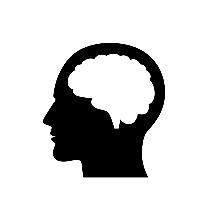 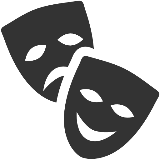 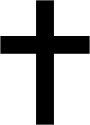 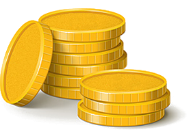 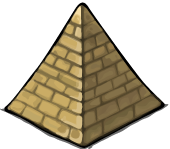 ESCOLA PSICOSSOCIOLÓGICA
ESCOLA ECONÔMICA
ESCOLA SOCIOLÓGICA
(LAZARSFELD, BARELSON E GAUDER,1944)
(CAMPBELL, CONVERSE E MILLER, 1960)
(DOWNS, 1957)
(FIORINA, 1981)
OBJETIVO
FOCO DO
TRABALHO
PERGUNTA:

I - EXISTE RELAÇÃO ENTRE A RENDA DOS MUNICÍPIOS E A OPÇÃO DE VOTO NOS CANDIDATOS?

II - COMO ELA SE COMPORTA NO ESPAÇO?
(X)PREDITORA
% votos válidos presidente 2°t 2010 (TER-SP)
MATERIAIS
DADOS
SÓCIOECONÔMICOS
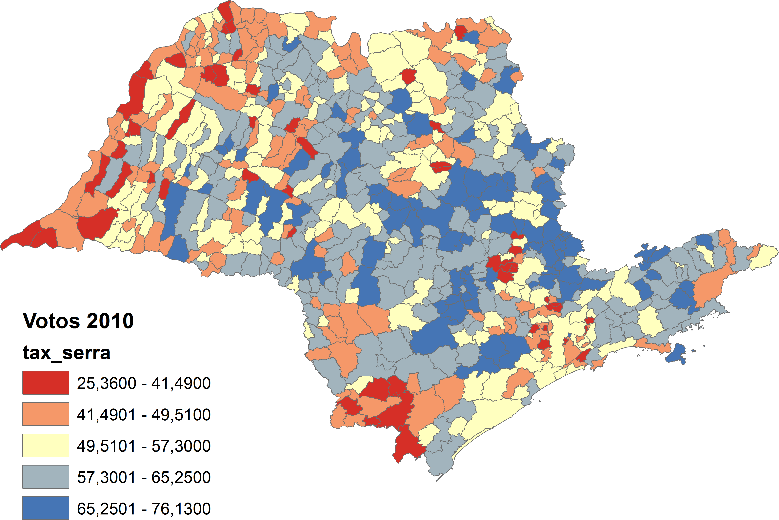 (Y)DEPENDENTE
Renda per capita por município (IBGE)
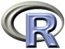 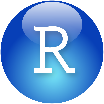 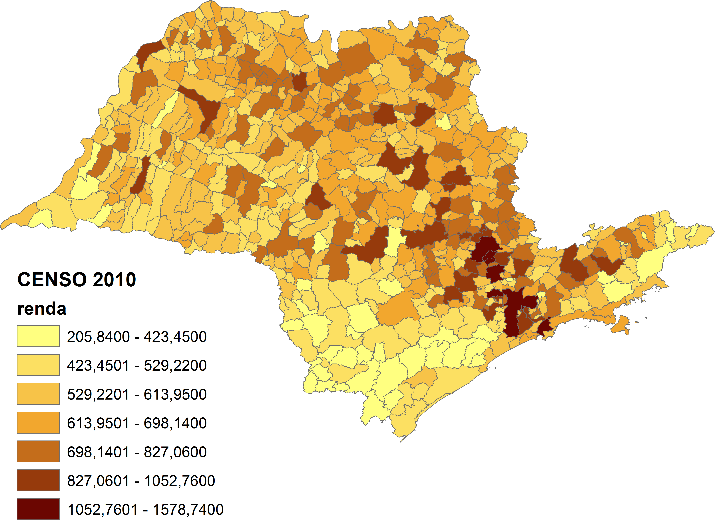 Análise exploratória

GIS

Moran I

GWR
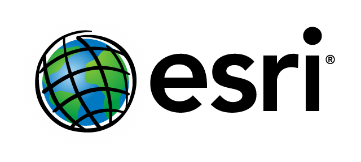 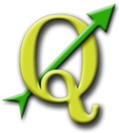 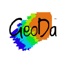 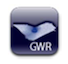 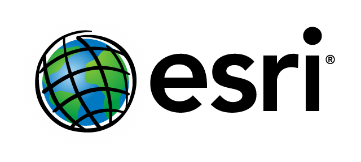 MÉTODOS
GEOLOCALIZAÇÃO DAS ZONAS ELEITORAIS;
UNIDADE
DE ANÁLISE
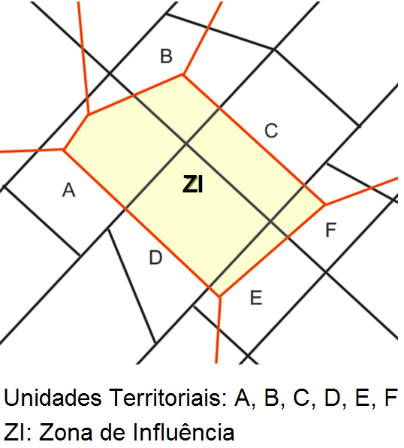 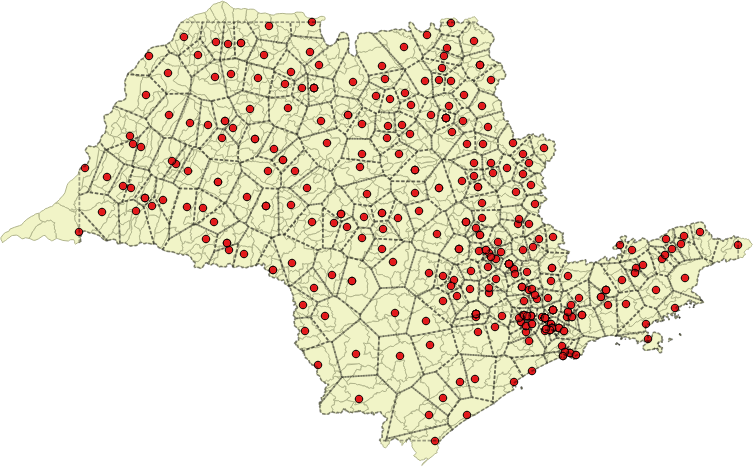 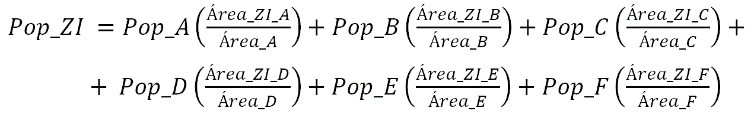 MUNICÍPIO
(ANÁLISE ESPACIAL DE PADRÃO DE PONTOS, 13/10)
MÉTODOS
UNIDADE 
DE ANÁLISE
“A escolha do município como unidade privilegiada para análise eleitoral não está isenta de problemas metodológicos. O principal deles é a desigualdade entre as cidades (população, renda, indicadores sociais, grau de dependência de recursos da União). Mas uma série de fatores dão lastro a utilização do município como unidade analítica: o status como um ente constitucionalmente definido da estrutura administrativa do país; o fato de ser um distrito eleitoral nas eleições para prefeito e vereador; a vinculação formal de todo político a uma determinada cidade (domicílio eleitoral).”
(NICOLAU E TERRON, 2008)
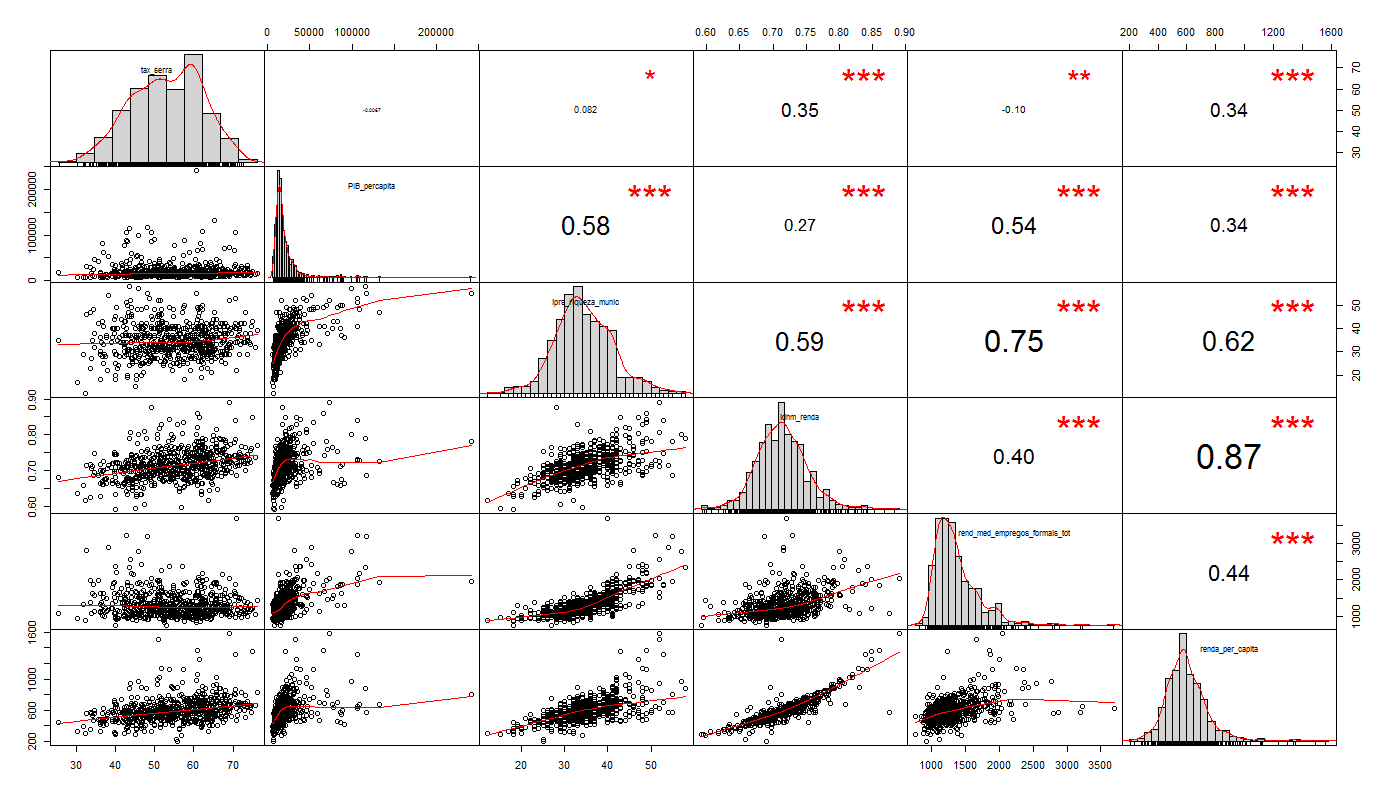 MÉTODOS
ESCOLHA
DAS VARIÁVEIS
MÉTODOS
HISTOGRAMA
DE DISTRIBUIÇÃO
Shapiro-Wilk normality test 
data: x2 
W = 0.9881, p-value = 4.22e-05 < 0.001
(X)PREDITORA
% votos válidos presidente 2°t 2010 (TER-SP)
(Y)DEPENDENTE
Renda per capita por município (IBGE)
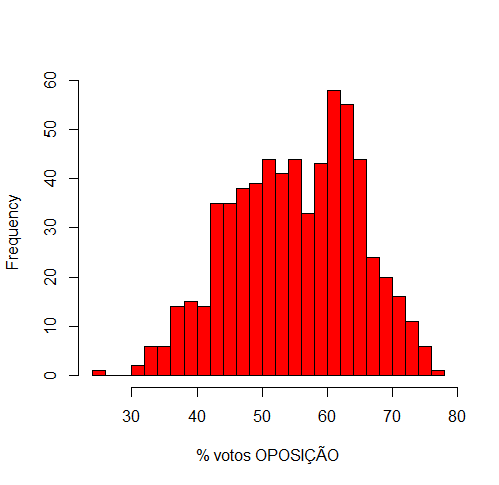 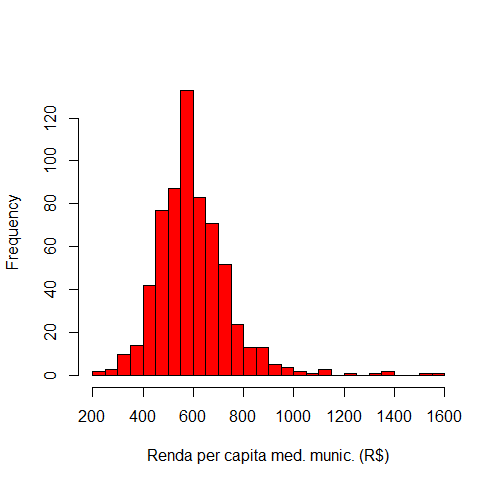 MÉTODOS
REGRESSÃO
SIMPLES
PREMISSAS:
DISTRIBUIÇÃO NORMAL;
LINEARIDADE;
INDEPENDÊNCIA;
HOMOCEDASTICIDADE;
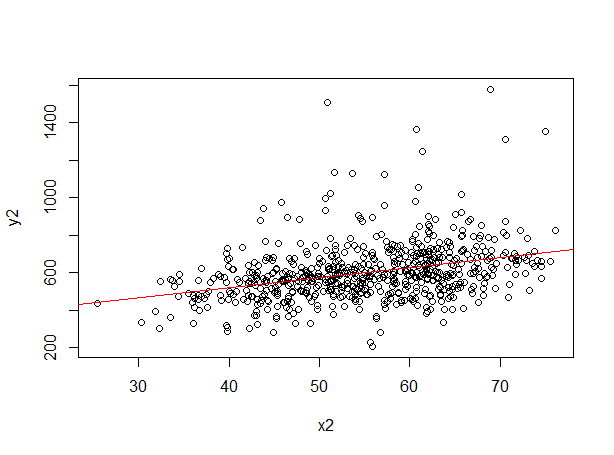 Residuals:
    Min      1Q  Median      3Q     Max 
-399.95  -80.38  -15.59   60.63  928.70 

Coefficients:
            Estimate Std. Error t value Pr(>|t|)    
(Intercept) 307.1944    32.9856   9.313   <2e-16 ***
x2            5.3455     0.5899   9.062   <2e-16 ***
---
Signif. codes:  0 ‘***’ 0.001 ‘**’ 0.01 ‘*’ 0.05 ‘.’ 0.1 ‘ ’ 1

Residual standard error: 144.6 on 643 degrees of freedom
Multiple R-squared:  0.1132,	Adjusted R-squared:  0.1119 
F-statistic: 82.11 on 1 and 643 DF,  p-value: < 2.2e-16
MÉTODOS
GWR - GEOGRAPHICALLY
WEIGHTED REGRESSION
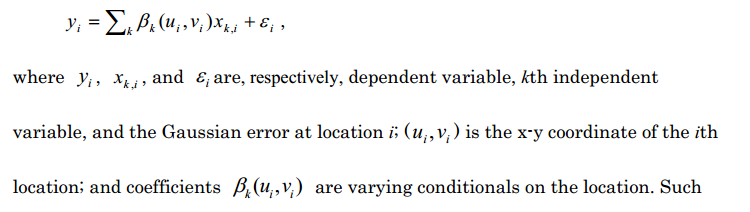 https://geodacenter.asu.edu/drupal_files/gwr/GWR4manual.pdf
RESULTADOS
GWR
OUTPUT
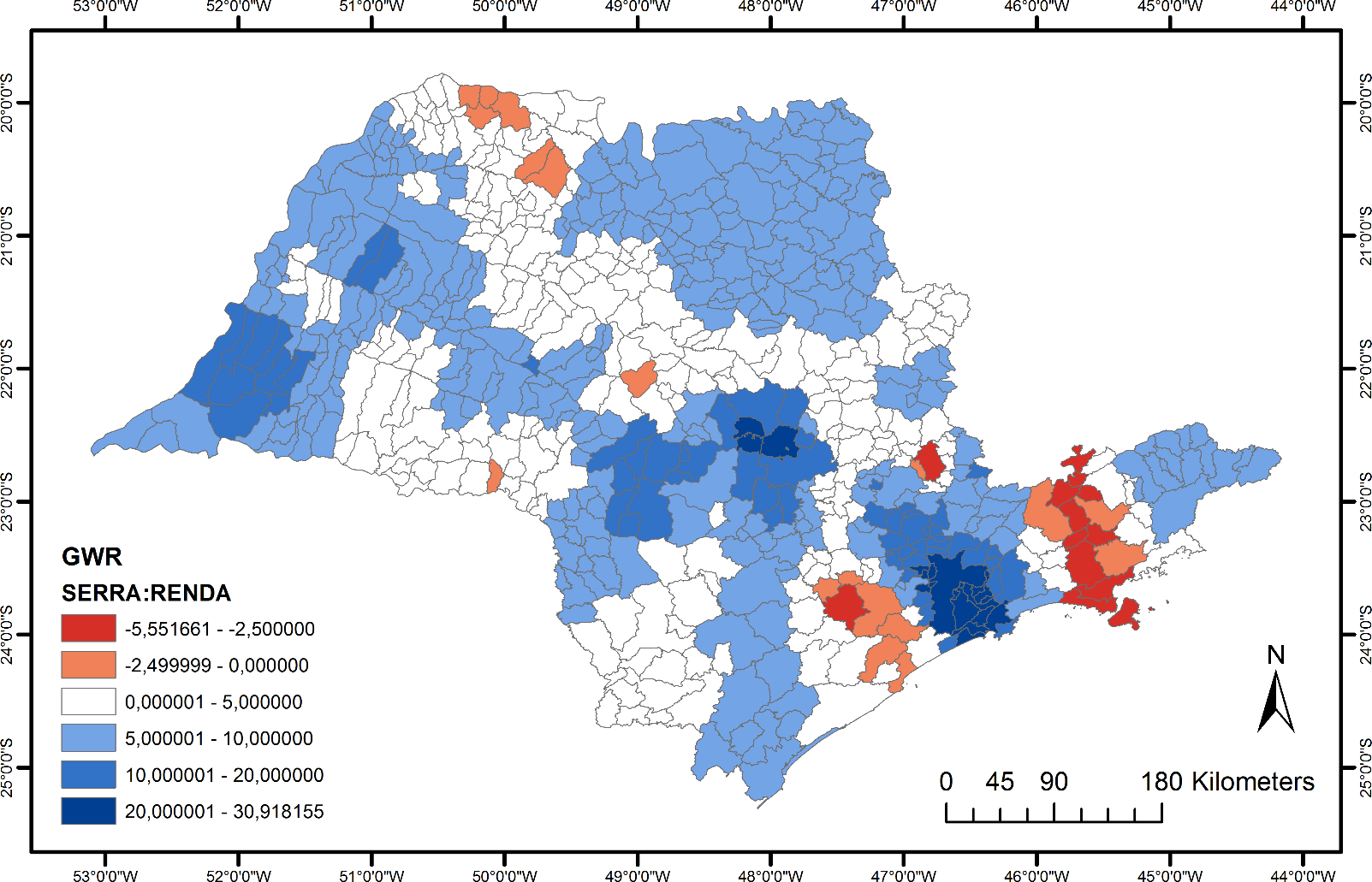 RESULTADOS
GWR
OUTPUT
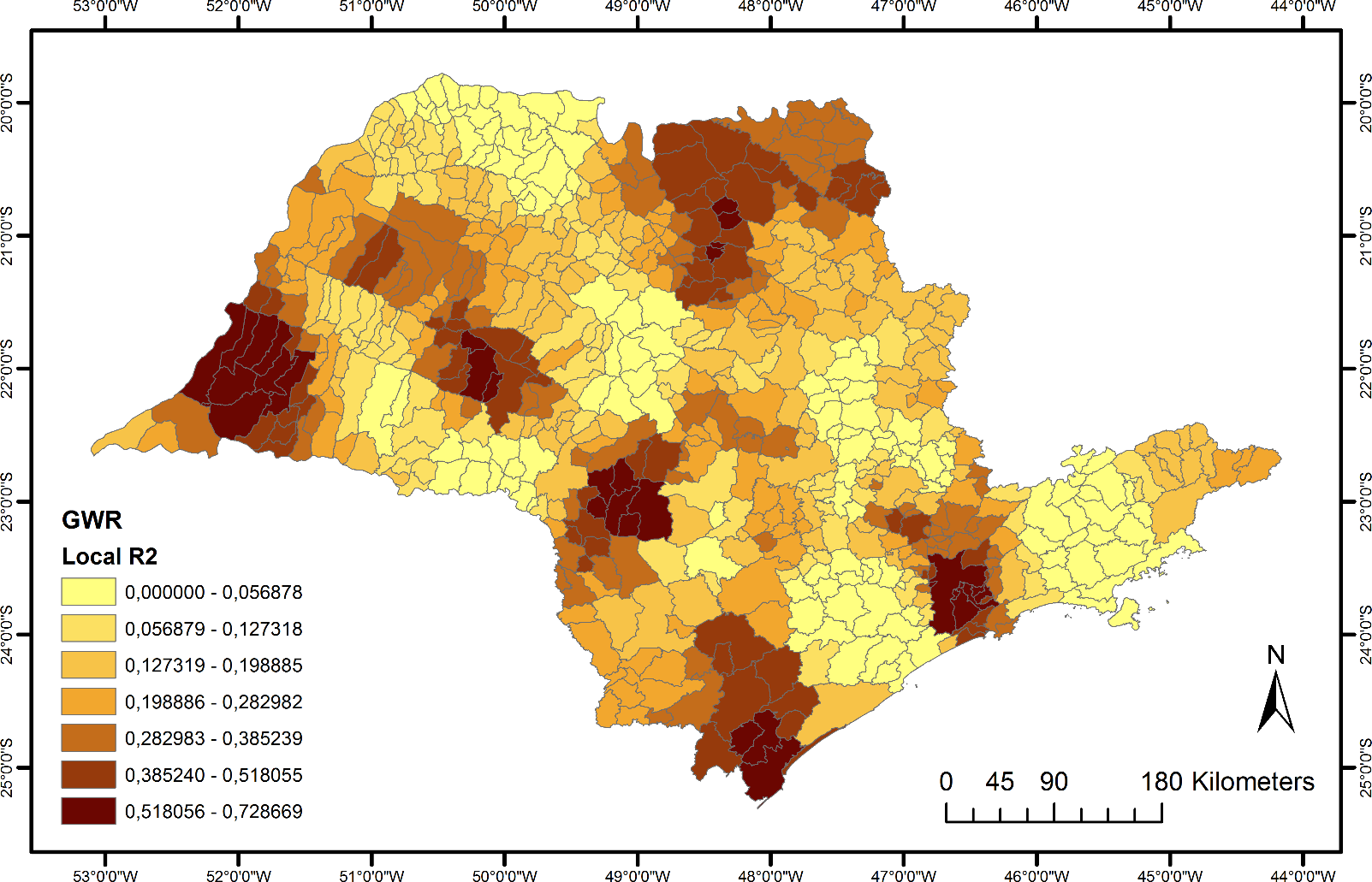 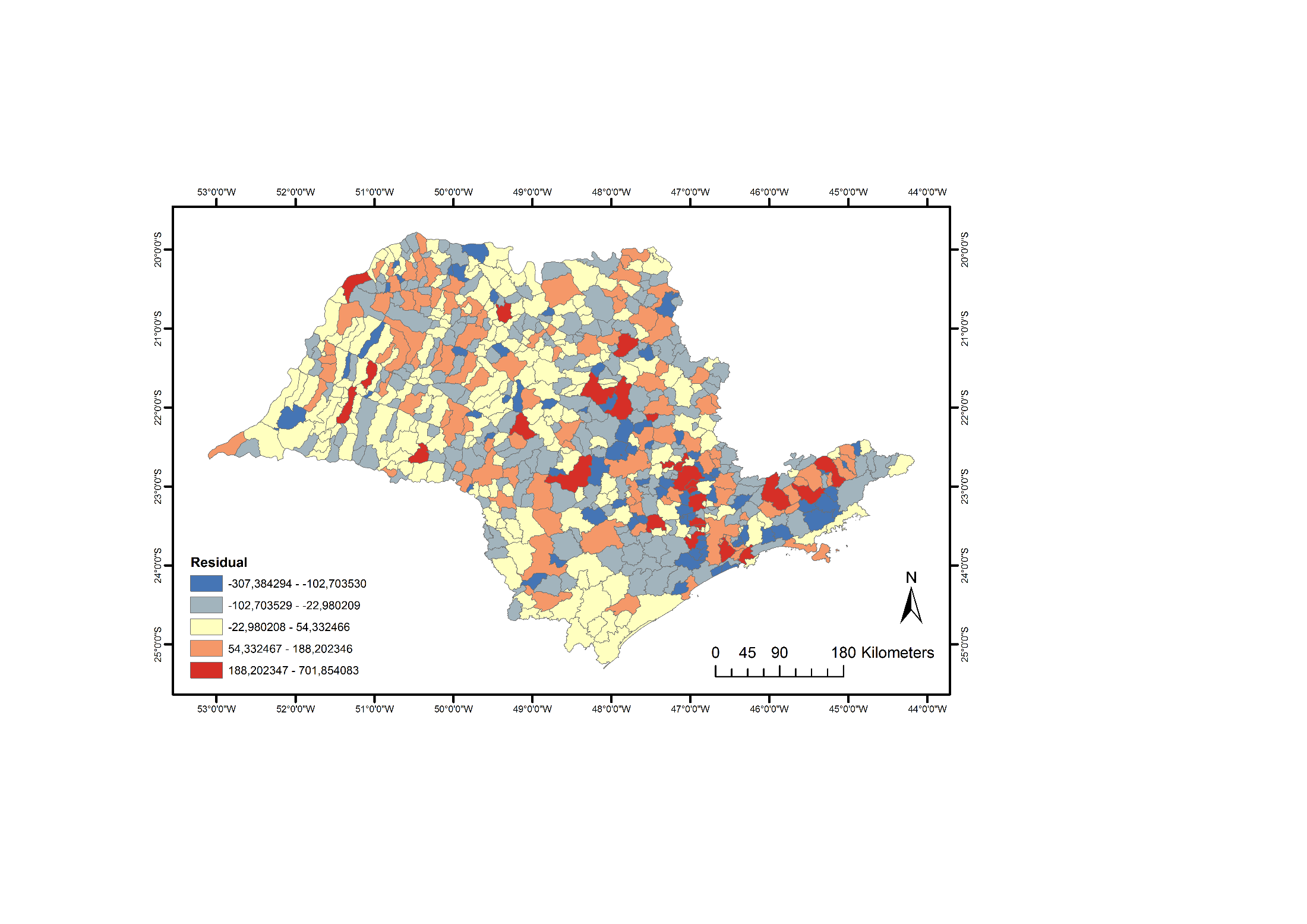 RESULTADOS
GWR
OUTPUT
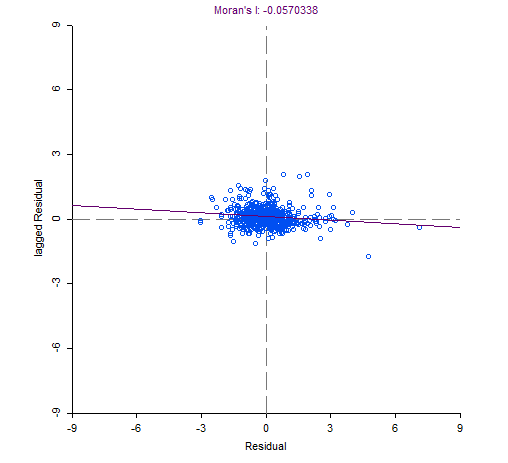 RESULTADOS
GWR
OUTPUT
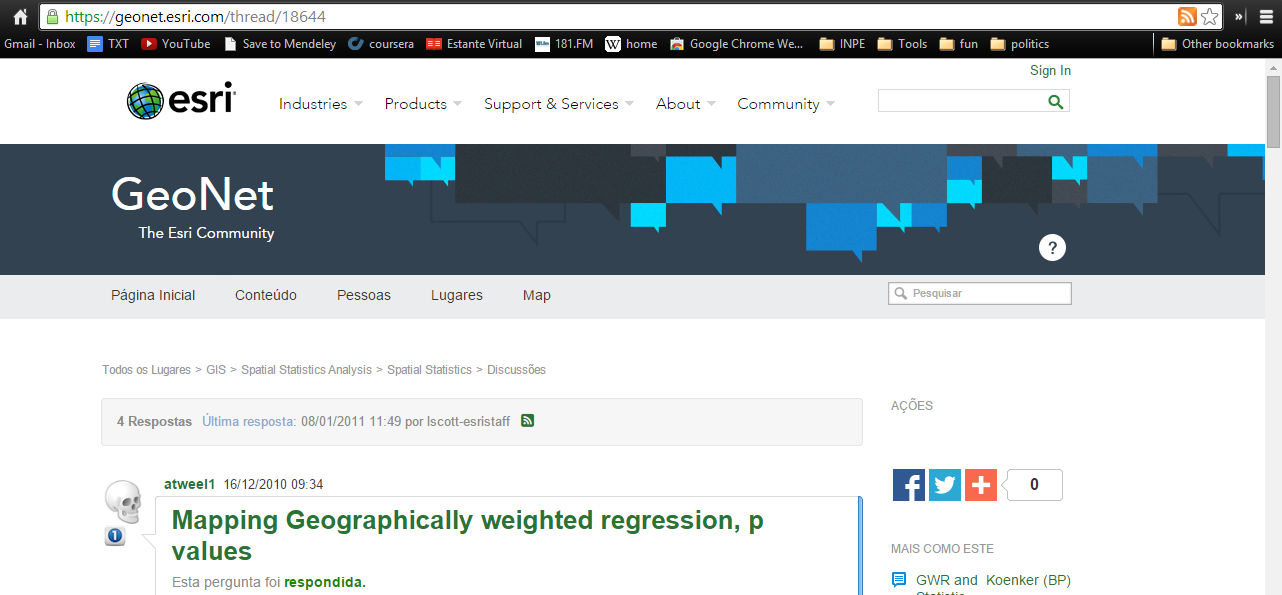 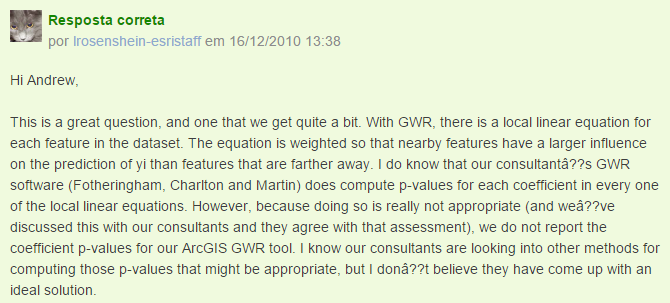 CONCLUSÃO
METODOLOGIA É SATISFATÓRIA PARA IDENTIFICAÇÃO DE PADRÕES DE CORRELAÇÃO ESPACIAL;

FALHA NA IDENTIFICAÇÃO DE VOTOS IDEOLÓGICOS;

EXPLORAR RESULTADOS ANÁLISE COM O CONTEXTO;
AGRADECIMENTOS
ANTÔNIO MIGUEL - (Artigos de apoio)

EDUARDO G. CAMARGO - (Metodologia e unidade de análise)

CLÁUDIA ALMEIDA - (Direcionamento metodológico)

CAROLINA PINHO - (Direcionamento metodológico)

FLÁVIA F. FEITOSA - (Regressão simples e GWR)